Editable Credit Card
Click to change the background colour, double click on the numbers to edit them
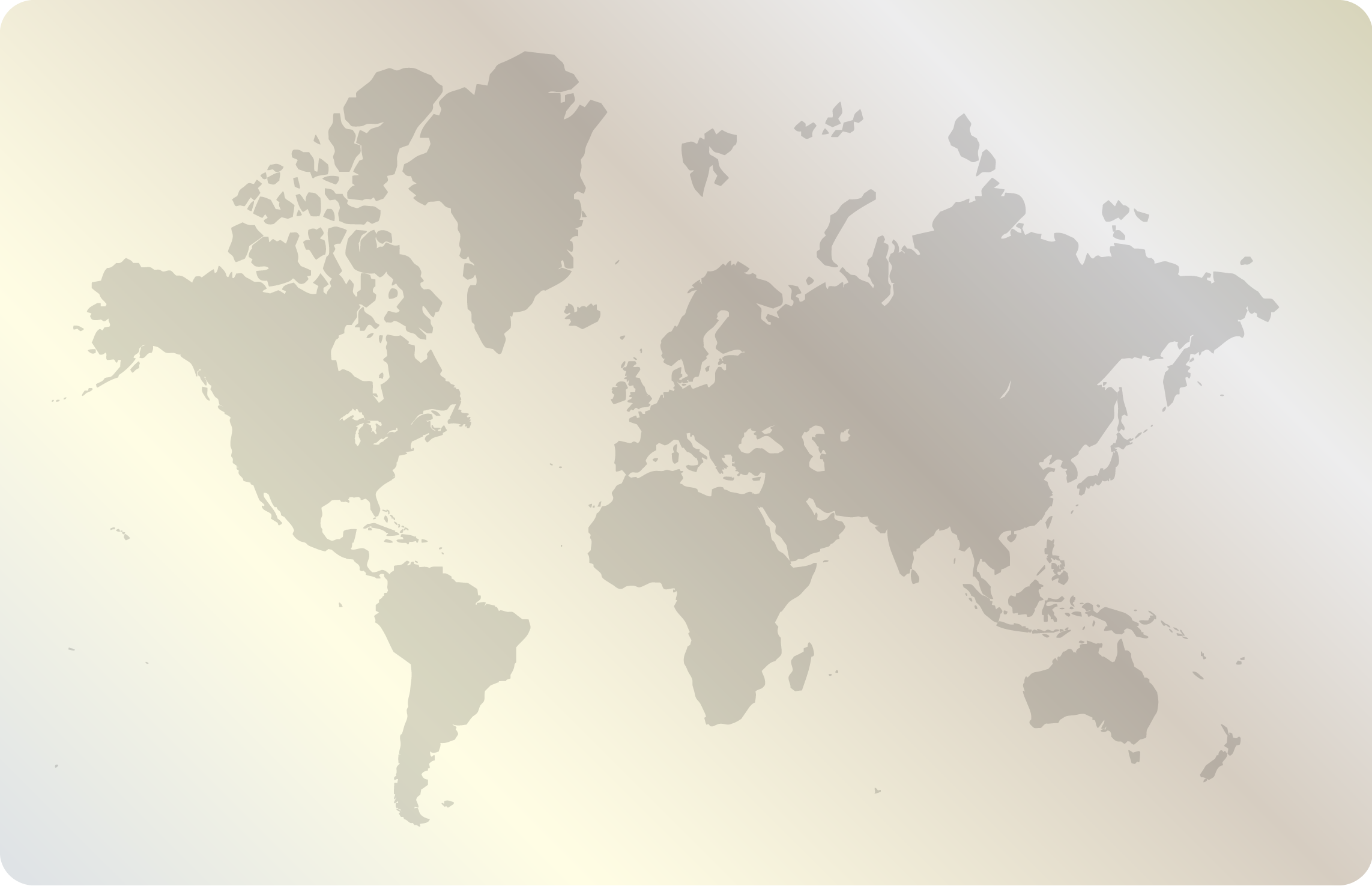 YOUR BANK
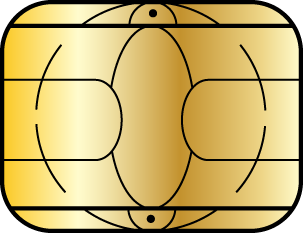 1234    0000    0000    0000
VALID FROM    04/11
EXPIRES END    04/14
MR    JACK    SMITH
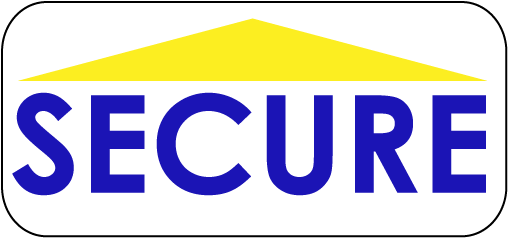 012345
01234567
SORT CODE
ACCOUNT NUMBER
[Speaker Notes: Click to add notes


















This template is copyright of Presentation Magazine.  www.presentationmagazine.com]
Back of Card
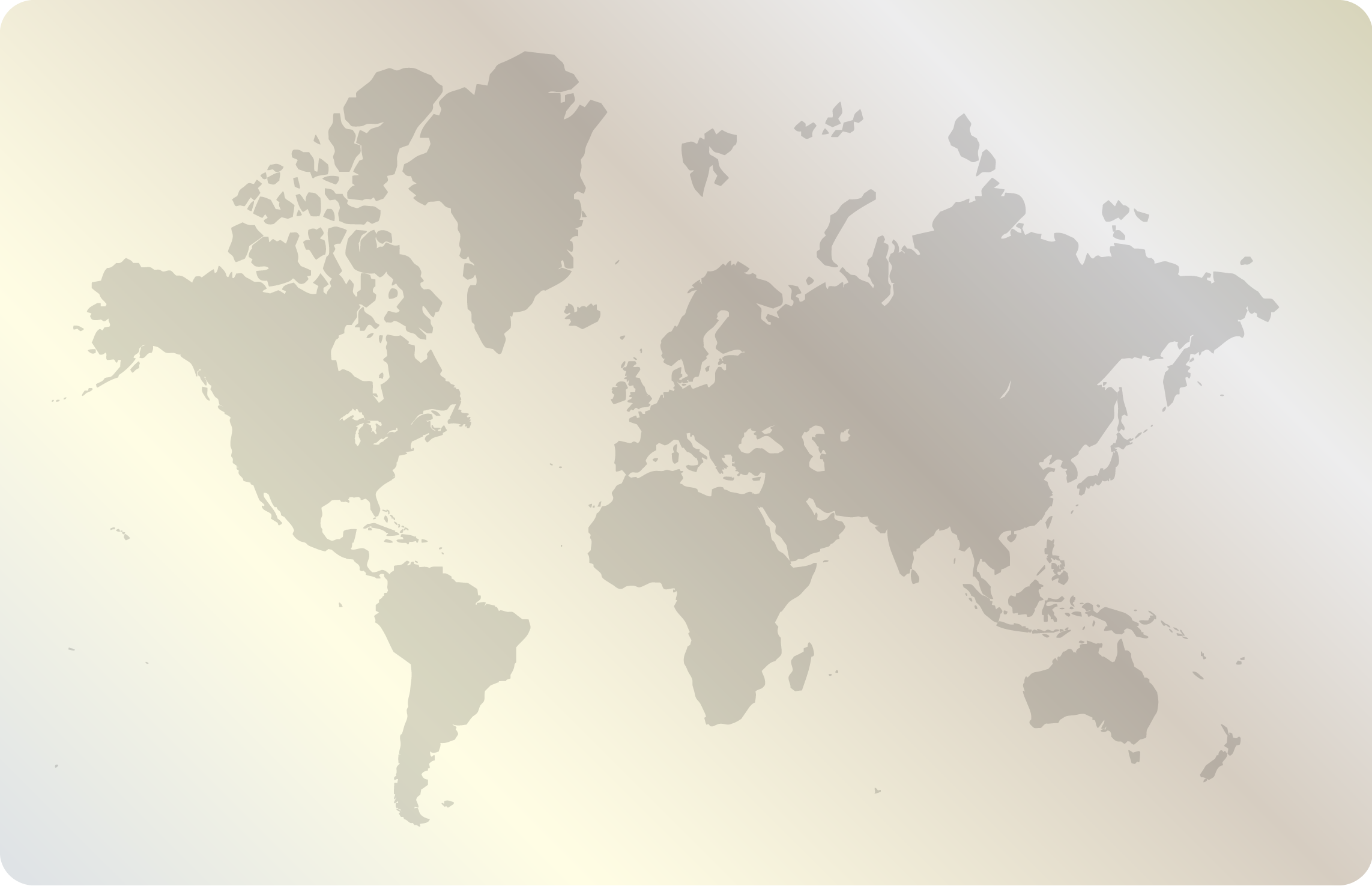 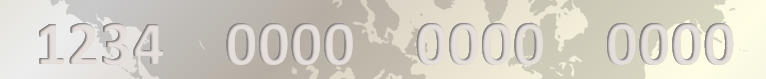 csv 000
Signature
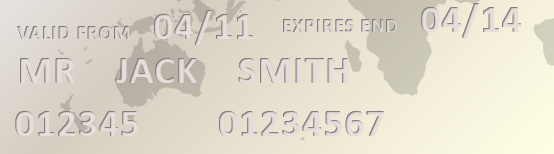 Bullet Point Slide
Bullet Point 1
Bullet Point 2
Bullet Point 3
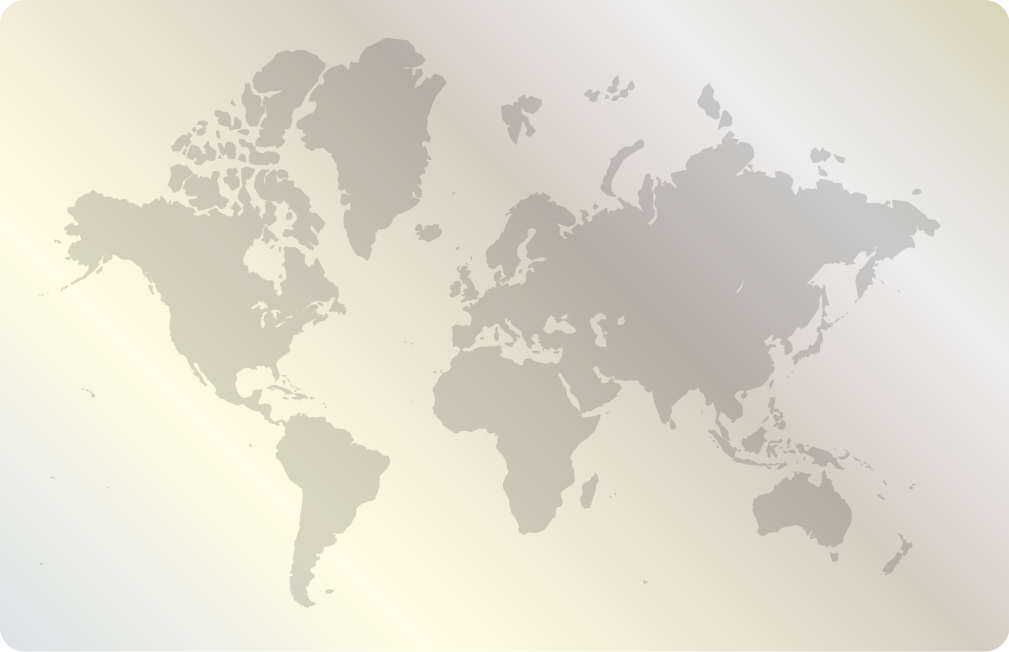 YOUR BANK
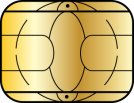 1234    0000    0000    0000
VALID FROM    04/11
EXPIRES END    04/14
MR    JACK   SMITH
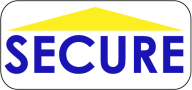 012345
01234567
SORT CODE
ACCOUNT NUMBER
[Speaker Notes: Click to add notes












This template is copyright of Presentation Magazine.  www.presentationmagazine.com]
Example Chart
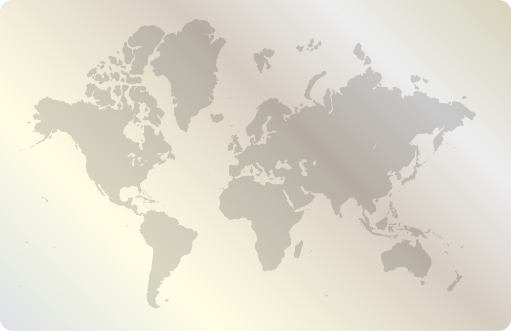 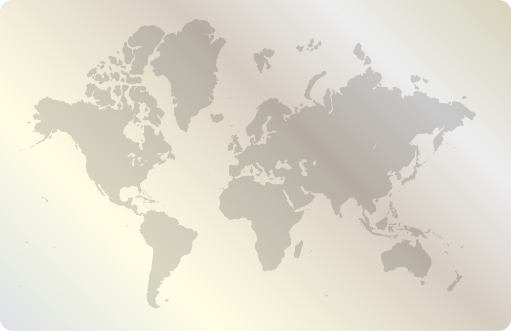 YOUR BANK
YOUR BANK
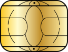 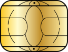 1234    0000    0000    0000
1234    0000    0000    0000
VALID FROM    04/11
VALID FROM    04/11
EXPIRES END    04/14
EXPIRES END    04/14
MR    JACK   SMITH
MR    JACK   SMITH
01234567
01234567
012345
012345
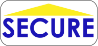 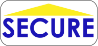 ACCOUNT NUMBER
ACCOUNT NUMBER
SORT CODE
SORT CODE
[Speaker Notes: Click to add notes












This template is copyright of Presentation Magazine.  www.presentationmagazine.com]
Colour Scheme
Text &
Lines
TitleText
Background
Shadows
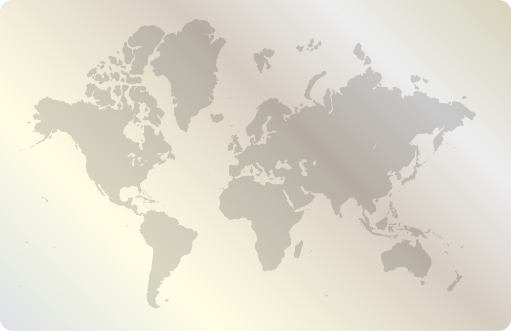 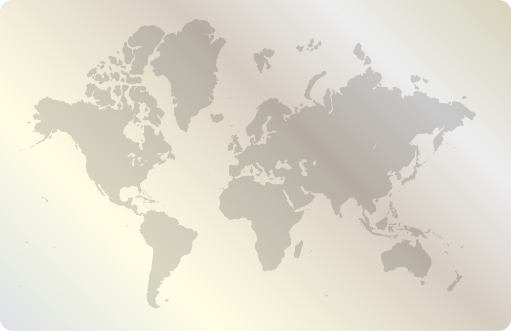 YOUR BANK
YOUR BANK
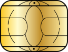 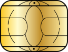 1234    0000    0000    0000
1234    0000    0000    0000
Followed
Hyperlink
Accent &
Hyperlink
Fills
Accent
VALID FROM    04/11
VALID FROM    04/11
EXPIRES END    04/14
EXPIRES END    04/14
MR    JACK   SMITH
MR    JACK   SMITH
01234567
01234567
012345
012345
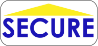 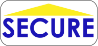 ACCOUNT NUMBER
ACCOUNT NUMBER
SORT CODE
SORT CODE
[Speaker Notes: Click to add notes












This template is copyright of Presentation Magazine.  www.presentationmagazine.com]
Use of templates
You are free to use these templates for your personal and business presentations.
We have put a lot of work into developing all these templates and retain the copyright in them.  You can use them freely providing that you do not redistribute or sell them.
You can find many more free PowerPoint templates on the Presentation Magazine website www.presentationmagazine.com
Do
Use these templates for your presentations
Display your presentation on a web site provided that it is not for the purpose of downloading the template
If you like these templates, we would always appreciate a link back to our website.  Many thanks.
Don’t
Resell or distribute these templates
Put these templates on a website for download.  This includes uploading them onto file sharing networks like Slideshare, Facebook, etc
Pass off any of our created content as your own work